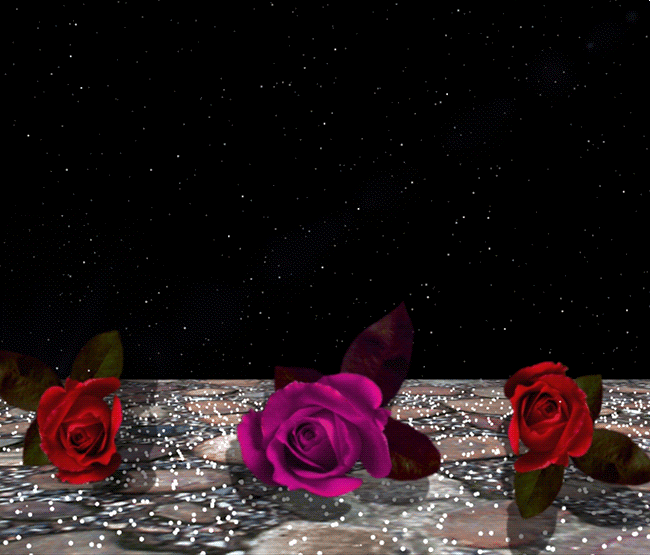 সবার জন্য  শুভেচ্ছা
শিক্ষক পরিচিতি
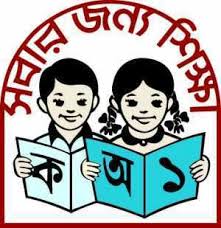 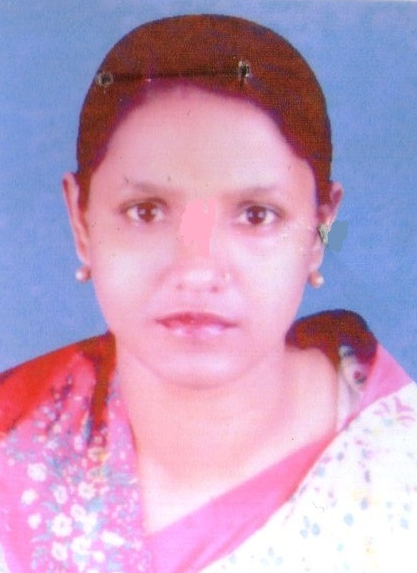 এলিজা বেগম    
প্রধান শিক্ষক
পল্লীমঙ্গল সঃ প্রাঃ বিদ্যালয়  
দক্ষিণ সুরমা ,সিলেট ।
hmpmgps@gmail.com
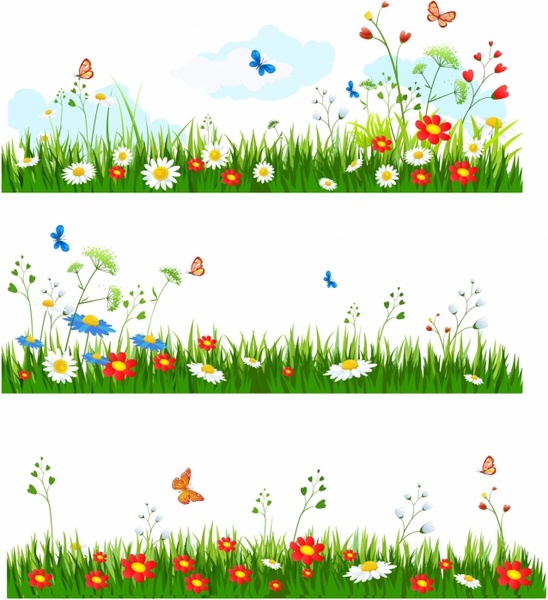 শিখনফল-
১.2.১ উচ্চারিত পঠিত বাক্য শুনে বলতে পারবে।
১,৩.২ বিভিন্ন বিষয় বর্ণনা করতে পারবে ।
২.৪.৫ বর্ণনা পড়ে ভাব বুঝতে পারবে ।
৩.২.১ সহজ বিষয়ে অনুচ্ছেদ  লিখতে পারবে ।
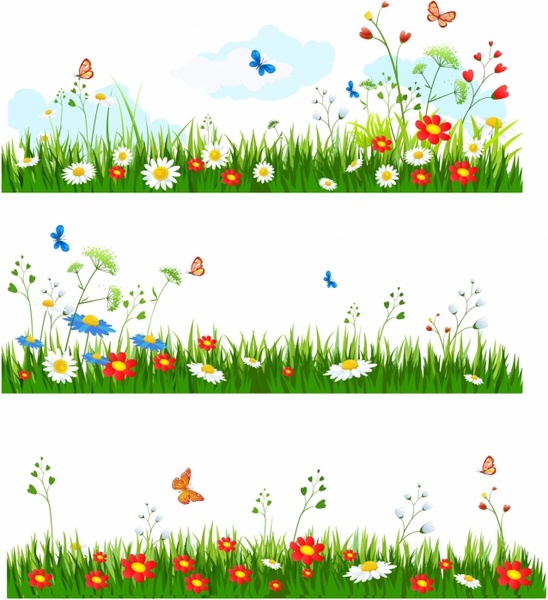 বিষয় পরিচিতি
বিষয়ঃবাংলা 
শ্রেনিঃ চতুর্থ  
পাঠের নামঃমা  
সময়ঃ ৪০  মিনিট
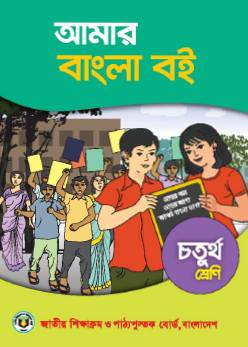 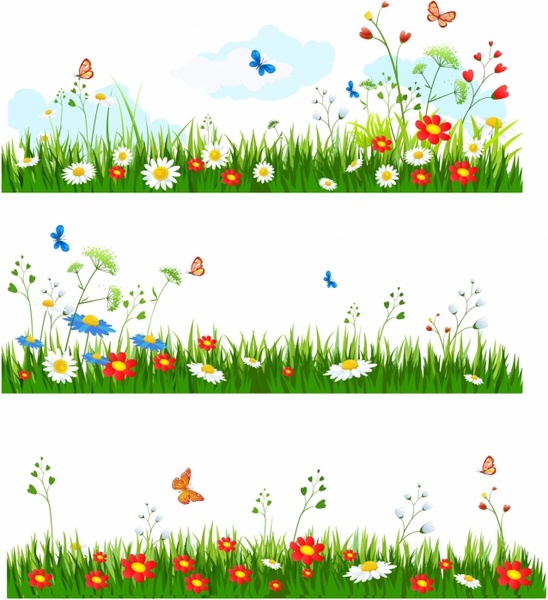 পূর্বজ্ঞান যাচাই
১। তোমার পরিবারে কে কে আছেন  ?
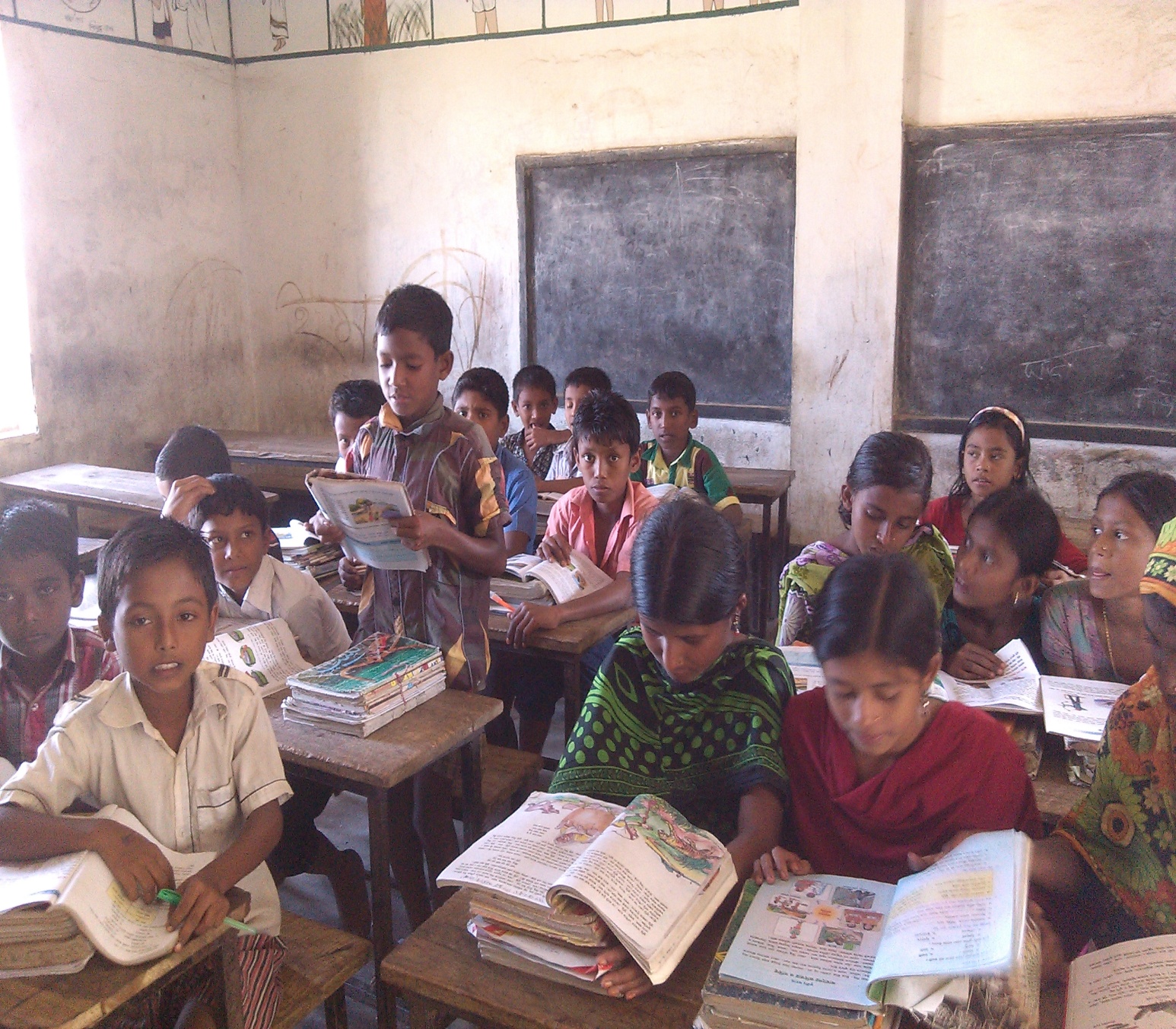 মা,বাবা,ভাই,বোন
২। বাড়িতে গৃহস্থালির কাজ কে করেন?
মা ।
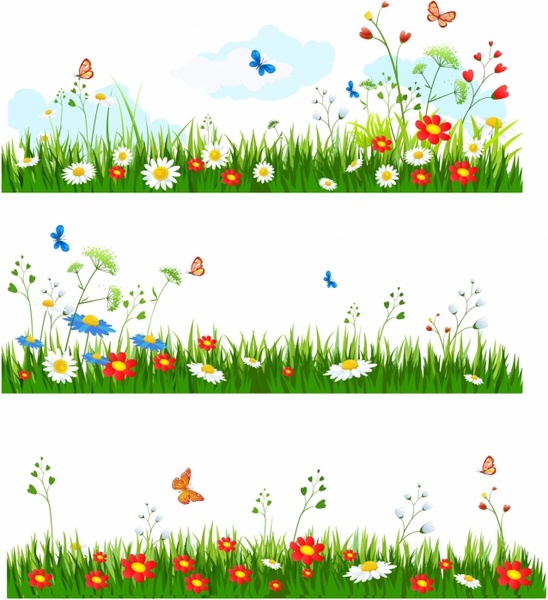 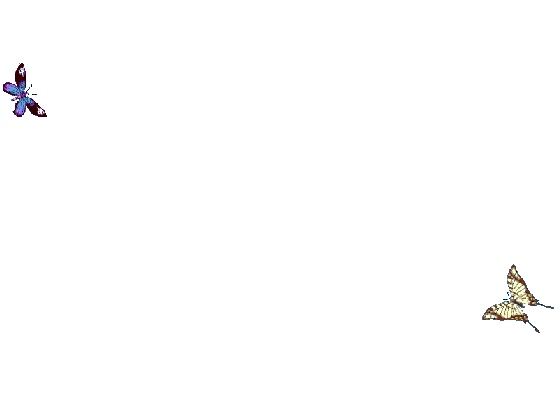 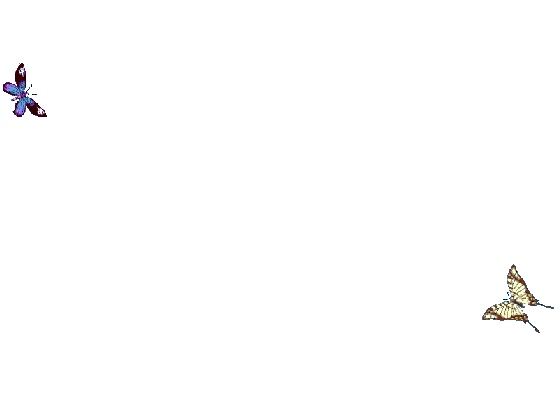 পাঠ শিরোনাম
মা
কাজী নজরুল ইসলাম
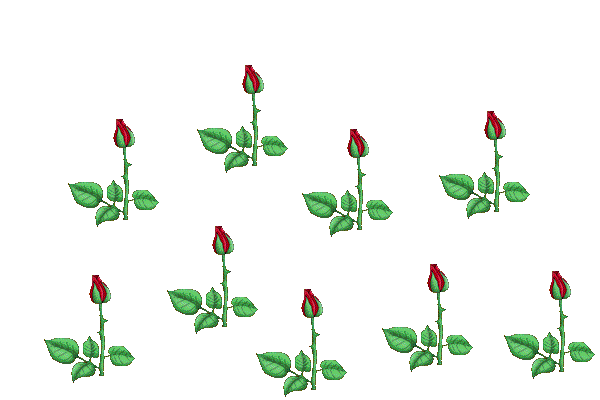 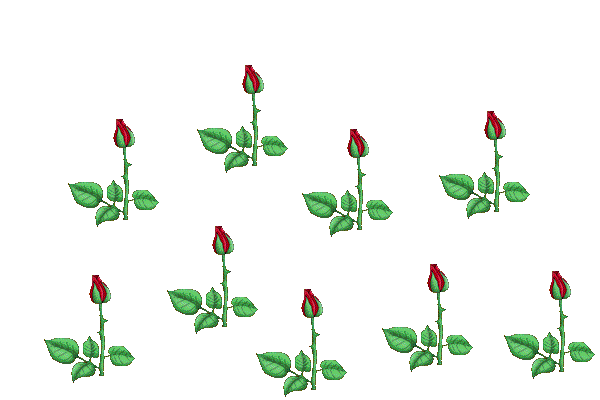 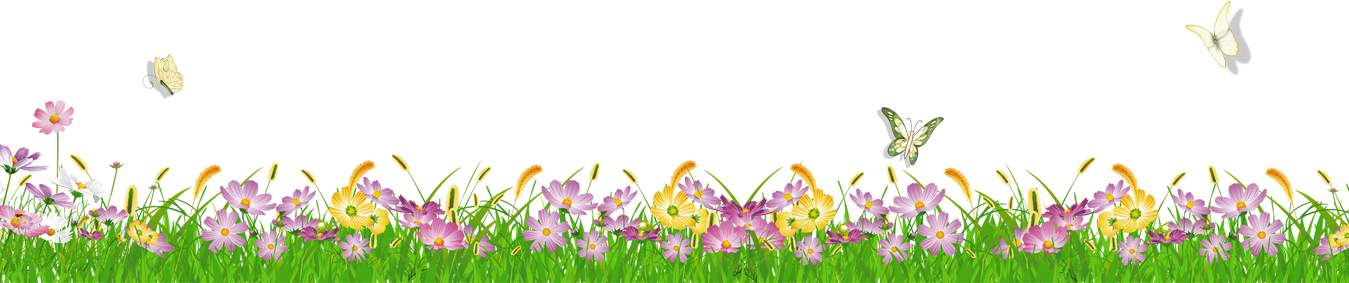 শিক্ষকের আদর্শ  পাঠ
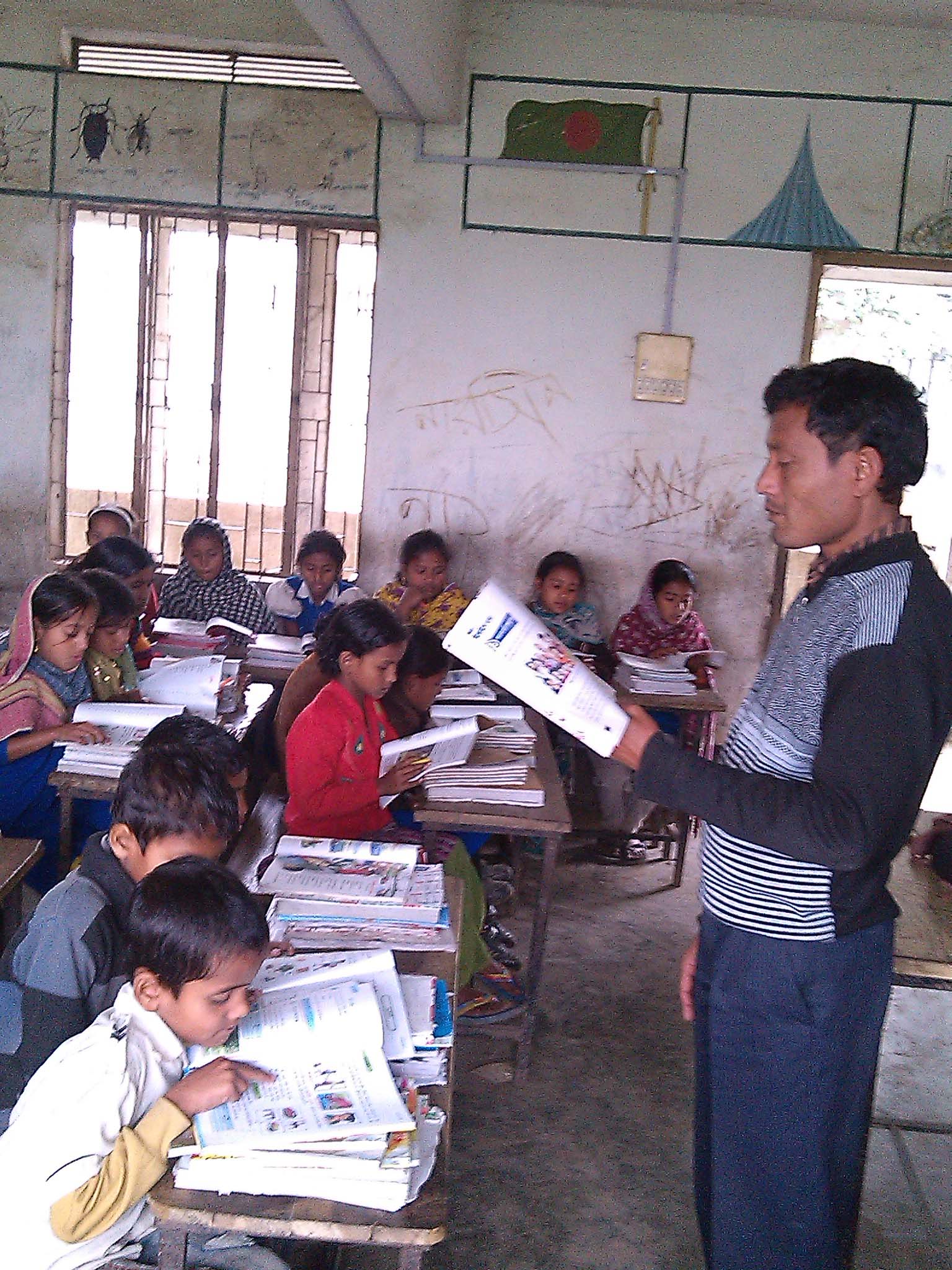 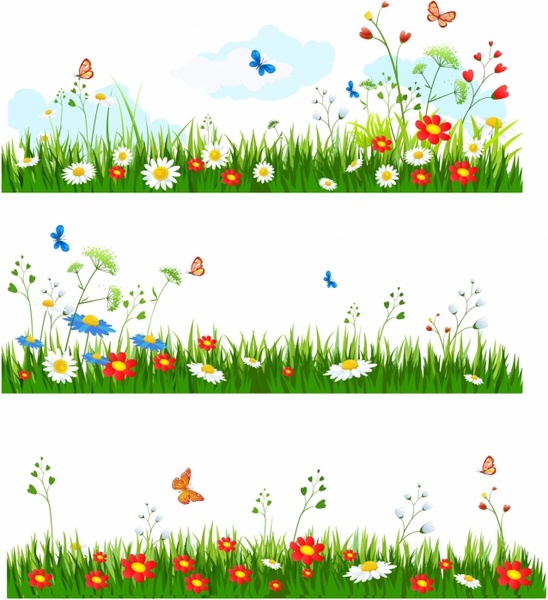 শিক্ষার্থীদের সরব পাঠ
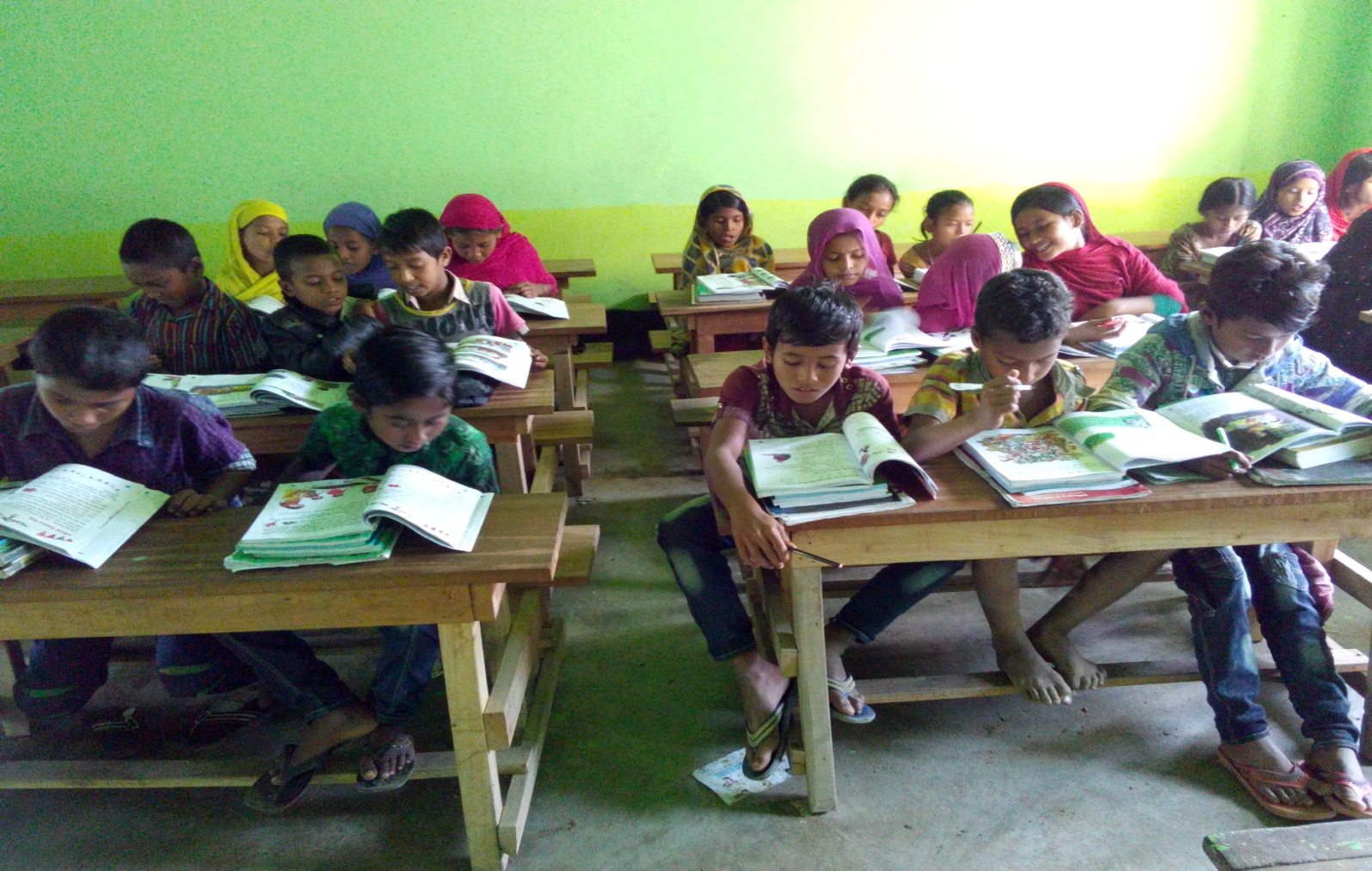 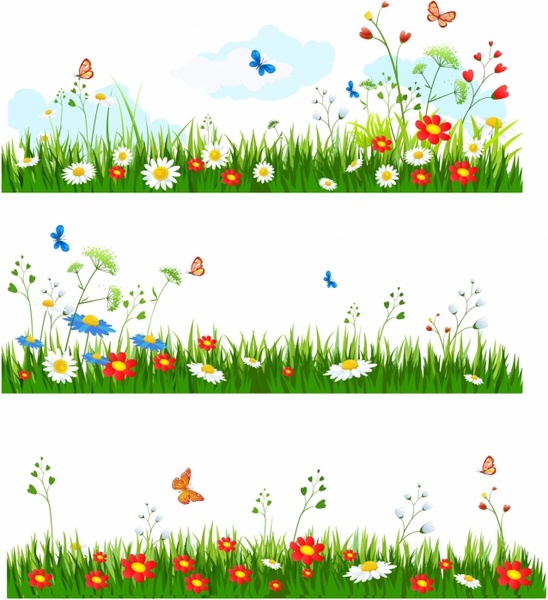 নিচের শব্দ গুলো বারবার অনুশীলন করি।
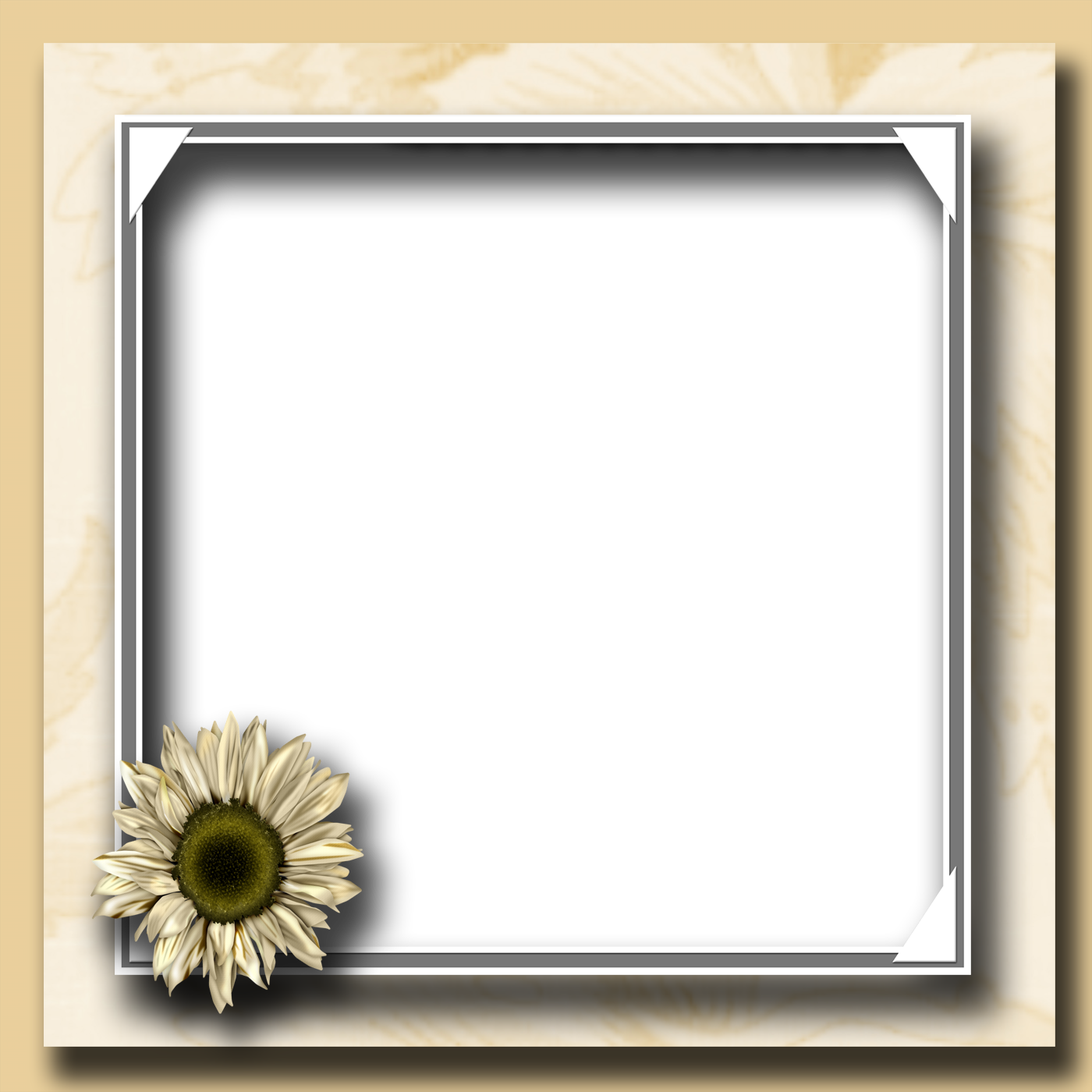 সুধা
যাতনা
হেরিলে
পরান
নিনু
ছিনু
বাক
নতুন শব্দার্থ ও বাক্য তৈরী
সোহাগ
আদর
মা সন্তানকে  সোহাগে ভরিয়ে দেন
চিন্তা
ভাবনা
মা সব সময় আমাদের ভাবনায় থাকেন
হেরিলে
দেখিলে
মা সন্তানের মুখ হেরিলে সব  কষ্ট ভুলে যান ।
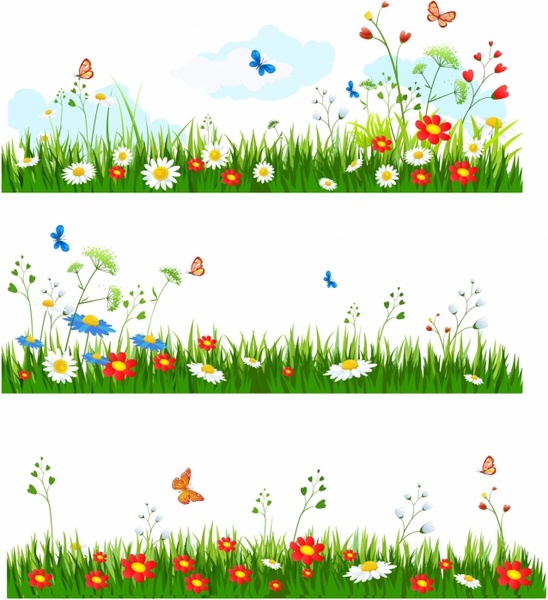 নতুন শব্দার্থ ও বাক্য তৈরী
সুধা
মধু
তার মুখ থেকে সুধা ঝরে ।
কথা
বাক
বাক হারিয়ে ফেলো না  ।
ক্লেশ
ক্লান্ত
বিশ্রামে ক্লেশ দূর হয়   ।
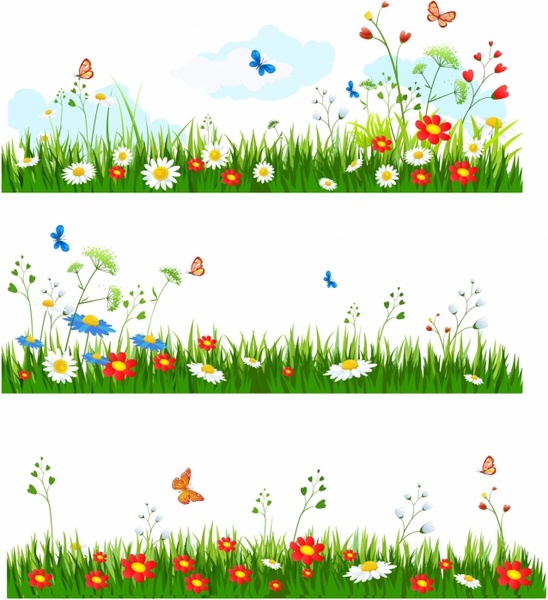 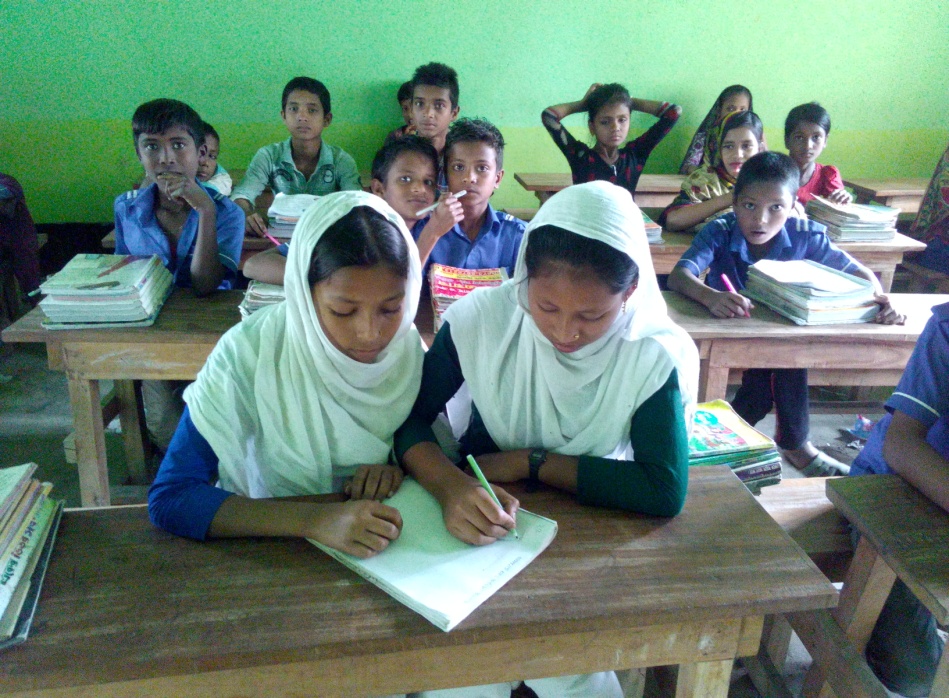 জোড়ায় কাজ
বিপরীত শব্দ লিখ
ছোট
(ক)দিবা
(খ) ভালো
বোন
(গ) বড়
নিশি
ঘ) সুখ
মন্দ
(ঙ) ভাই
দুখ
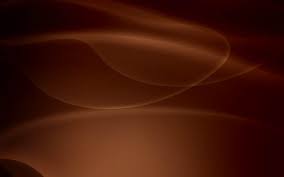 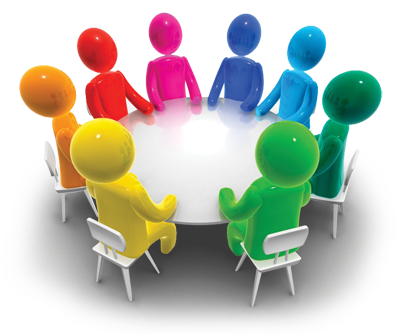 দলীয় কাজ
দল-১:  কবিতাটিতে কবি কী বলেছেন তা সংক্ষেপে লিখ  ।
দল-২:  ‘মা’ সম্পর্কে  একটি অনুচ্ছেদ লিখ ।
( ১) কার কাছে সব চেয়ে বেশি আদর পাওয়া যায় ?
মূল্যায়ণ
গ) মা
(ঘ)বোন
(ক)বাবা
(খ)ভাই
(২) লেখাপড়া করতে আমরা কোথায় যাই  ?
(ক)বাড়িতে
(খ)পাঠশালে
(গ)মাঠে
(ঘ)বাজারে
(৩) ক্লেশ নিয়ে কার ভাবনা বেশি ?
(ঘ)চাচার
(ক)শিক্ষকের
(খ)ভাইয়ের
(গ)মার
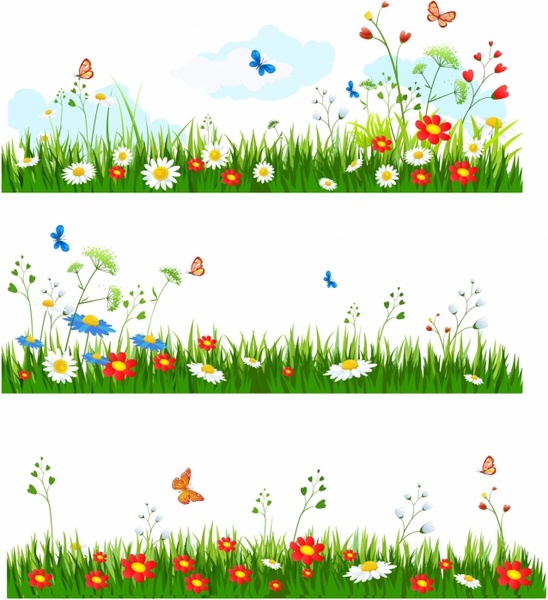 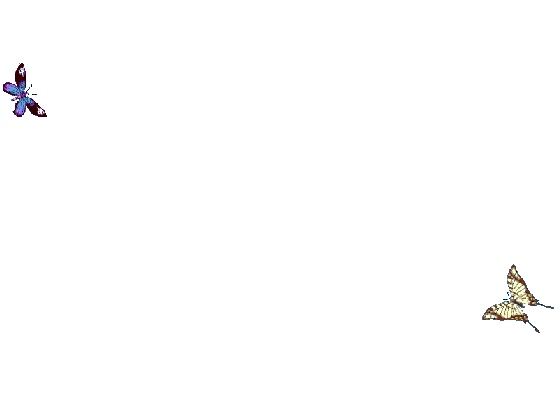 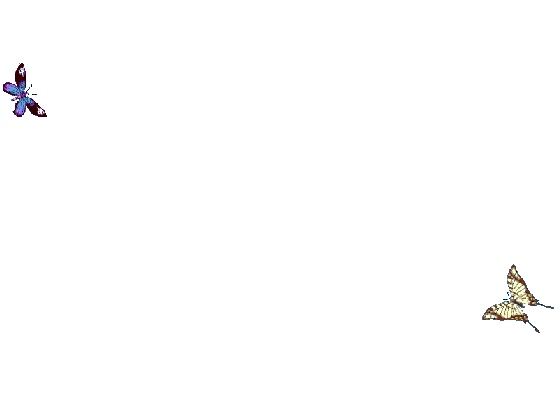 পরিকল্পিত কাজ
কবিতাটির মূলভাব নিজের ভাষায় লিখ ।
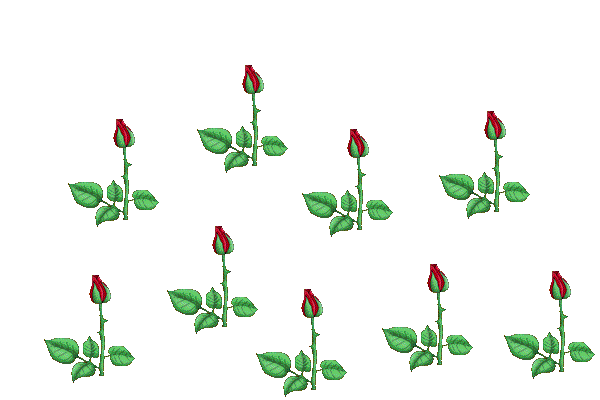 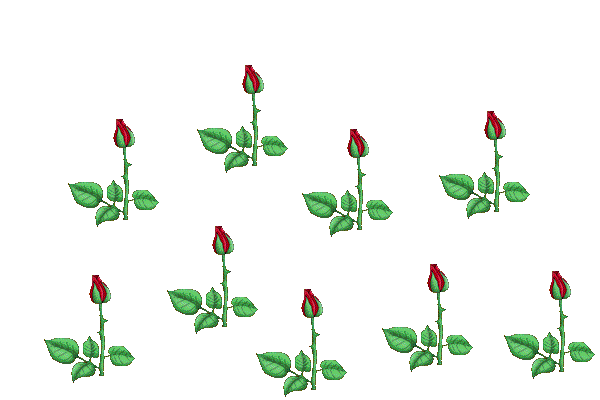 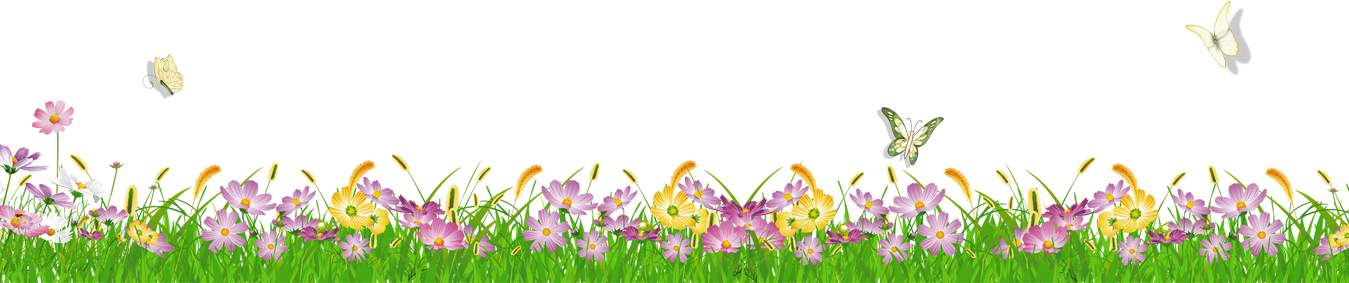 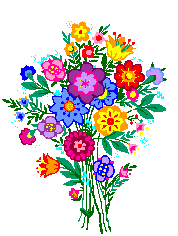 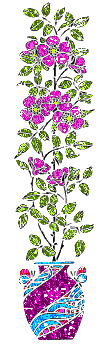 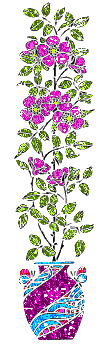 সবাইকে ধন্যবাদ